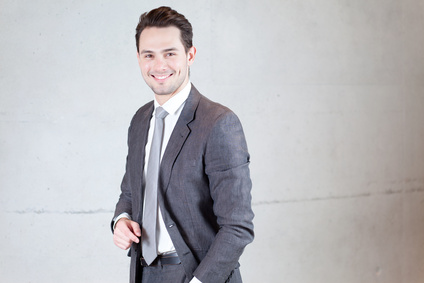 Enzo RUBBIO
Descrivi in ​​poche righe il tuo background professionale, le tue competenze chiave per la posizione ei tuoi obiettivi di carriera. Questa è in realtà un'introduzione alla tua lettera di presentazione. Puoi presentarli come elenchi puntati o come testo normale.
ESPERIENZA
FORMAZIONE
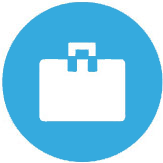 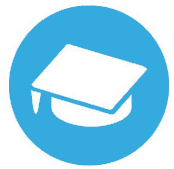 CONOSCENZE
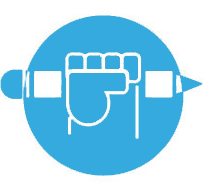 HOBBY
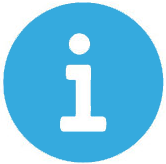 Indirizzo :     123 Lorme Ipsum Roma 0000
Email : 	        mail@site.com
Telefono :    123 456 789
Site :              http://:www.site.com
Descrivi le tue aree di interesse o altre informazioni che ritieni sia importante includere nel tuo CV.